RIESLING CAMBRIDGE CROSSING
 РИСЛИНГ КЭМБРИДЖ ГРОССИНГ
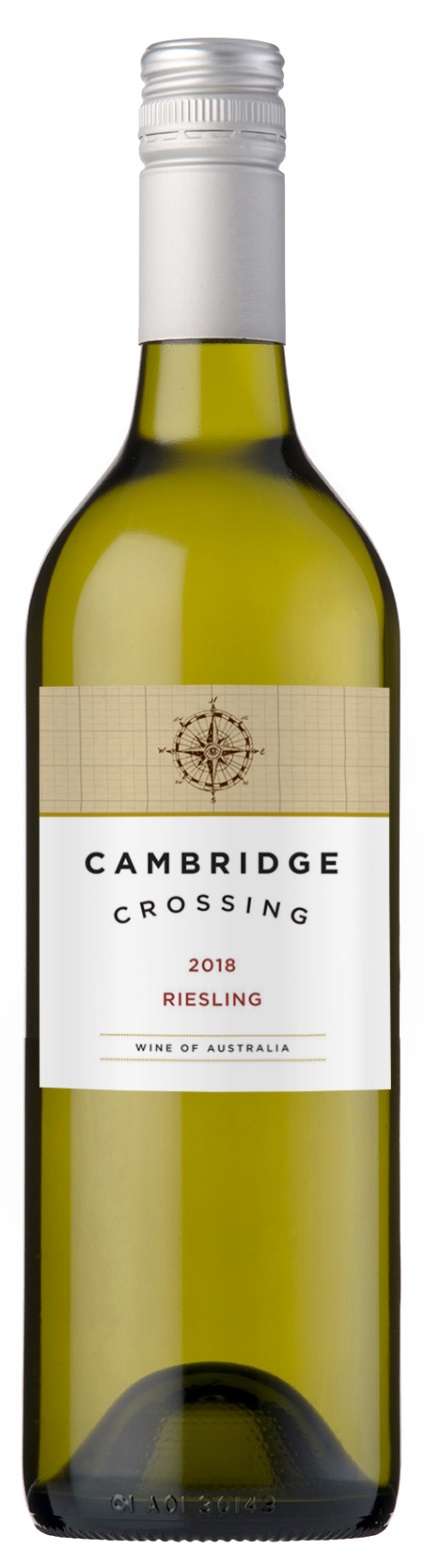 Вино белое сухое
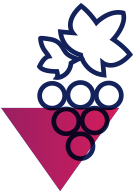 Зона производства: Австралия, Южная Австралия
Способ сбора урожая: механический
Возраст лоз: 25 лет
Сорта винограда: 100% Рислинг
Содержание алкоголя: 12%
Остаточный сахар: 2,9 г/л
Объем: 0,75л
Хозяйство принадлежит старейшей семейной винодельне Австралии, основанной в 1849 году. Уже пятое поколение занимается производством вина. На этикетке изображен маршрут торговли  австралийского вина. Бочки сплавлялись вдоль реки Кэм до побережья для дальнейшего экспорта в  Англию.
Терруар: на виноградниках преобладают красные песчаные почвы с известняковой подушкой, что позволяет лозе хорошо контролировать водный баланс на протяжении всего вегетативного периода.
Винификация: урожай собирается механическим способом по мере созревания ягод, не допуская их перезревания. Ферментация проходит при контролируемой температуре 12 градусов в течении двух недель.
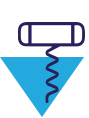 Органолептические характеристики:
Цвет: бледно-соломенный.
Аромат: свежий, с нотами апельсинового цвета, красных яблок и свежесрезанного ананаса..
Вкус: освежающий, с цитрусовыми тонами. Хороший баланс кислотности и остаточного сахара. 
Гастрономические рекомендации: превосходно подходит к морепродуктам, легким салатам или в качестве аперитива. Температура подачи: 10-12 °C.
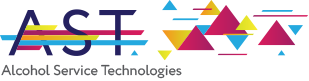 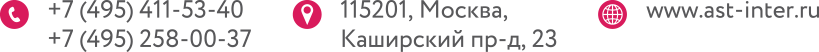